Milestone Presentation Format
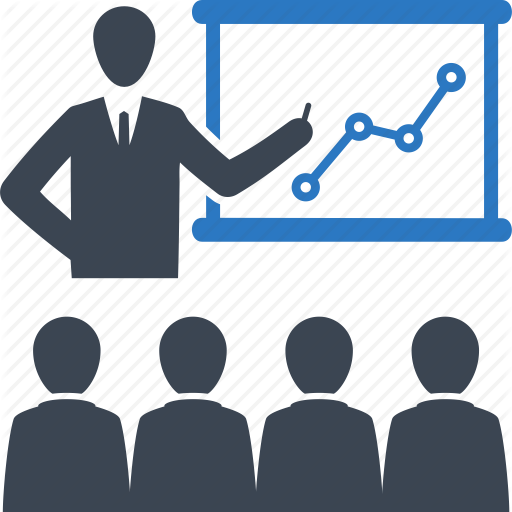 Overview
We have a template for lab presentations
Here is the template for the Milestone presentations…
Title Slide
Group Members with Company Titles
Company Name
Date
Project/Product Name
EG Section
Be creative!!
Agenda
Project Objective
Background Information
Technical Design Description
Cost Estimate
Project Schedule
Teamwork Agreement (only for Milestone 1)
Summary
Project Objective
A quick description of your project
Should include your overall approach
For robots, include the route you’re taking
Any extra credit points that you’re aiming to achieve
Background Information
Quick description of what the given mission is
Should be paraphrased from the project description in the EG manual
Example:
US Department of Homeland Security soliciting designs for bomb disarming robots
Technical Design Description
One slide describing how your project works
Include Mindstorms program (if applicable)
Milestone 1:
 Initial rough CAD drawing
Milestone 2 & 3: 
Updated CAD drawing
Explain any changes since preceding Milestones
Cost Estimate
Table should look professional
Entire cost estimate table should be on one slide
List major parts individually
Compile small parts into the “Miscellaneous Parts” category
Use LEGO Price List found on the EG Manual
Cost Estimate
Milestones 2 & 3:
Explain any cost changes since preceding Milestones
Round all values to the nearest dollar
No decimal places
Overall cost should be highlighted in the bottom right corner
Cost Estimate
Don’t forget you’re “paid” for your labor!
Optionally, add a 20% slack in your budget
Example: If your cost estimate totals $1000, add $200 to your miscellaneous cost for a new total of $1200
Slack budget can be used for future unanticipated costs
Project Schedule
At least 20 tasks, excluding Benchmarks & Milestones
Have task table (left side) and Gantt Chart (right side)
Tasks should have tasks descriptions
Tasks should have responsible person listed
Include progress line on Gantt Chart
Project Schedule
Use camera function (“copy picture”), not screenshot
All Milestones:
Any tasks running late should be explained
Milestones 2 & 3:
Explain any changes since preceding Milestones
Teamwork Agreement
Full instructions: EG 1003 Teamwork Agreement
Communication
Meetings
Differences of Opinion
Responsibilities
Workload
Summary
Overall assessment of where you stand
Are you on schedule?
Are you on budget?
A list of activities to be done for the next Milestone
Summary
Sample phrases:
“We’re on schedule”
“We’re dead”                 Always spin negatives into positives!
“We’re running late, but can catch up”
Milestone Presentation Format
QUESTIONS?
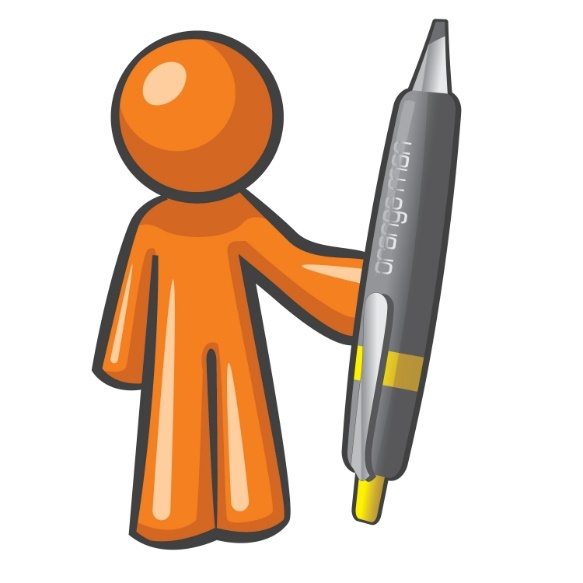 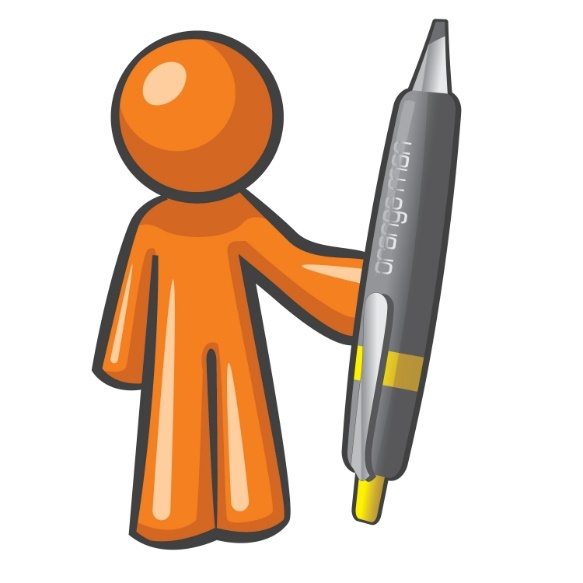